Seventh Sunday after Pentecost
Year C
Hosea 1:2-10 and Psalm 85  •  Genesis 18:20-32 and Psalm 138  •  Colossians 2:6-15, (16-19)  •  Luke 11:1-13
Yet the number of the people of Israel shall be like the sand of the sea … it shall be said to them, 
	"Children of the living God."
Hosea 1:10ac
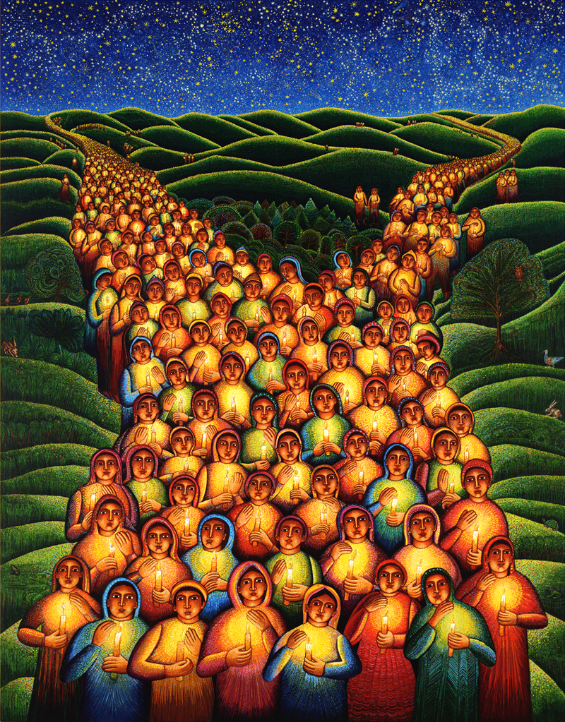 Festival of Lights

John August Swanson
Serigraph, 2000
Steadfast love and faithfulness will 	meet; 
righteousness and peace will kiss each 	other.
Psalm 85:10
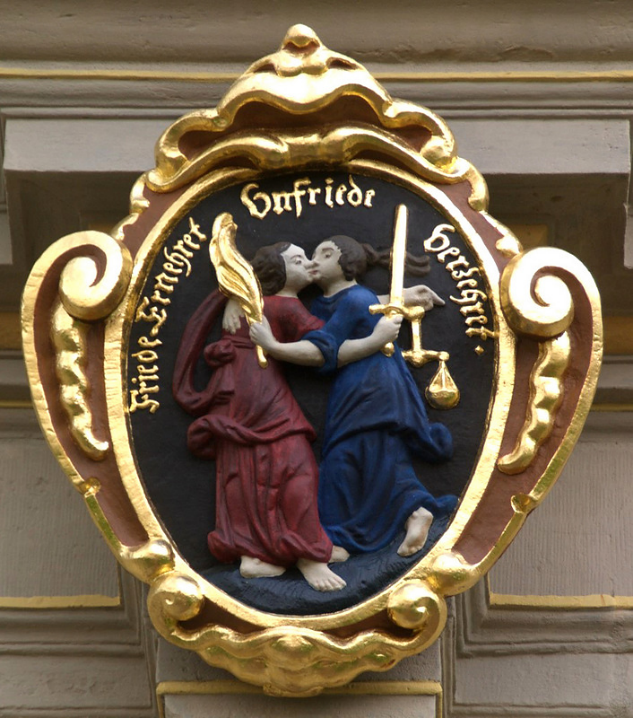 Justice and Peace Kissing

Schloss Friedenstein
Gotha, Germany
Abraham answered, "Let me take it upon myself to speak to the Lord, I who am but dust and ashes."
Genesis 18:27
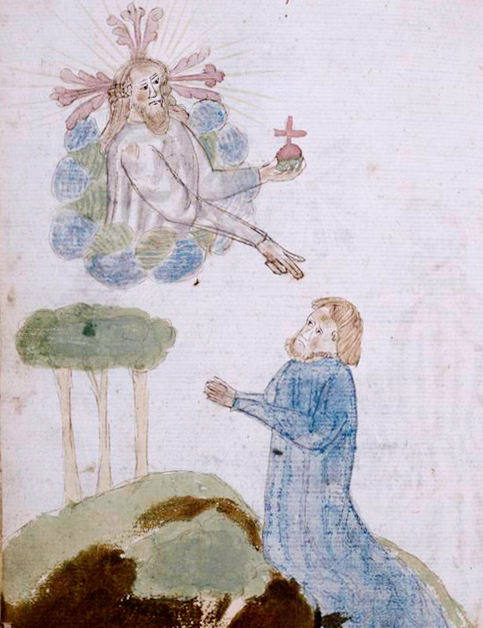 Abraham Speaks with God

Manuscript, 1445
New York Public Library
New York, NY
I give you thanks, O LORD, with my whole heart … On the day I called, you answered me, you increased my strength of soul.
Psalm 138:1a, 3
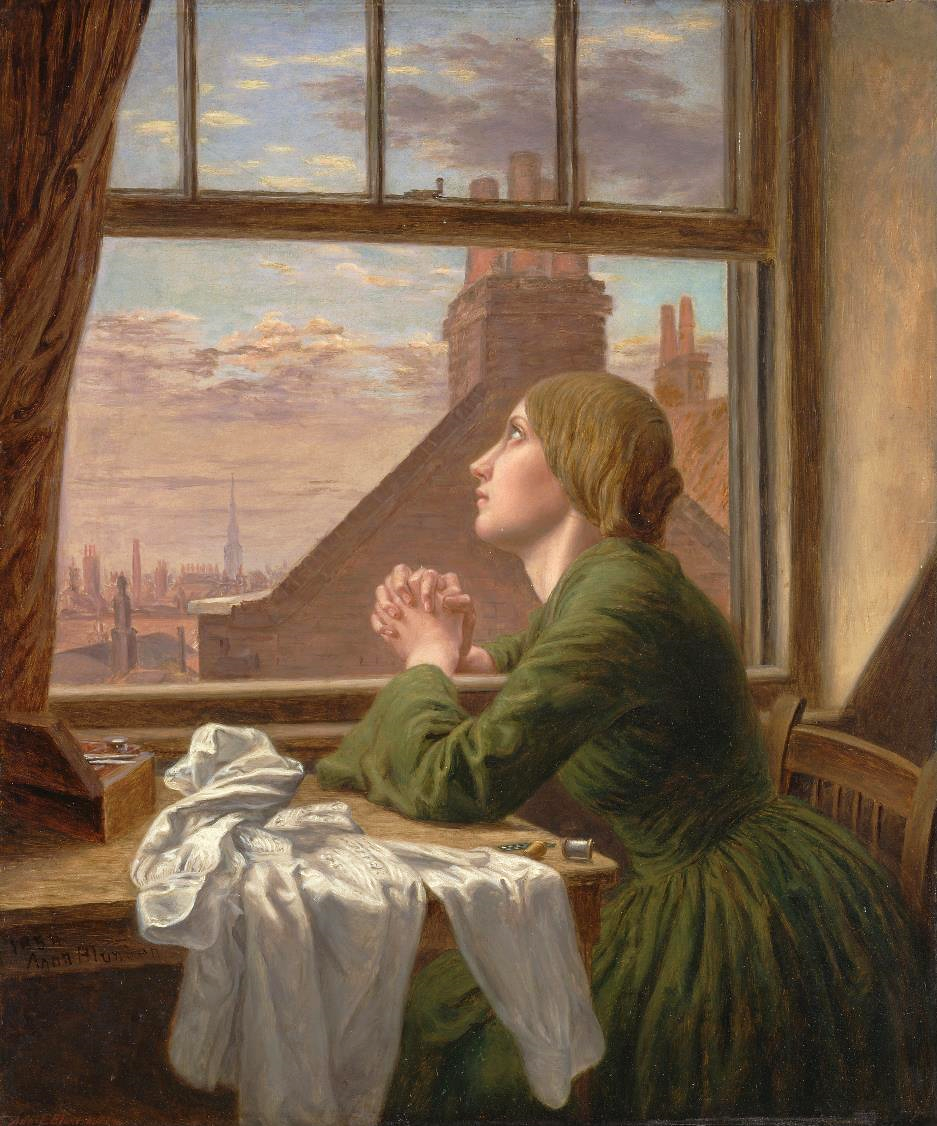 For Only One Short Hour (The Seamstress)

Anna Blunden  Yale Center for British Art
New Haven, CT
…when you were buried with him in baptism, you were also raised with him through faith in the power of God …
Colossians 2:12
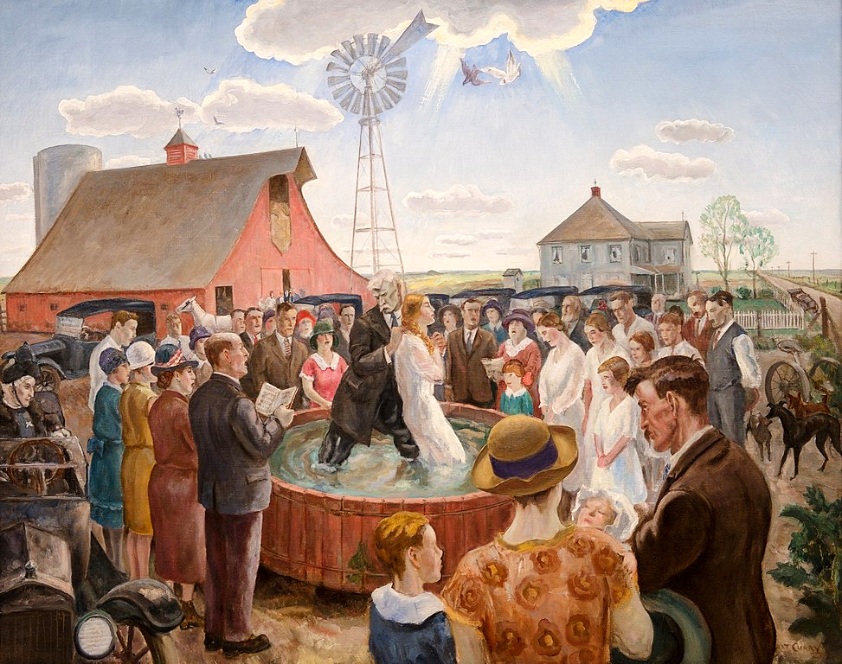 Baptism in Kansas  --  John Steuart Curry, Whitney Museum, New York, NY
He said to them, "When you pray, say: Father, hallowed be your name. Your kingdom come.
Luke 11:2
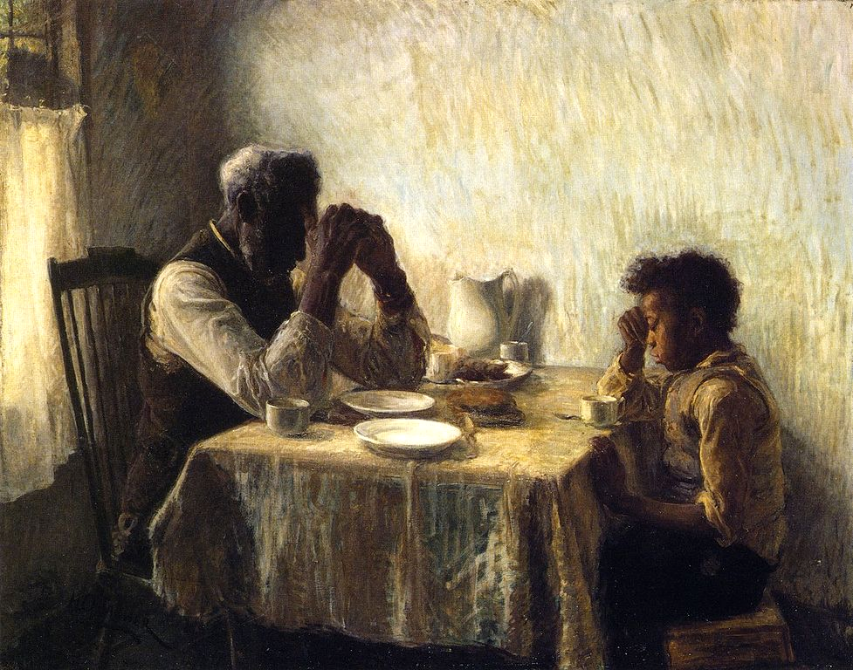 Thankful  --  Henry Ossawa Tanner, 1894
Give us each day our daily bread.
Luke 11:3
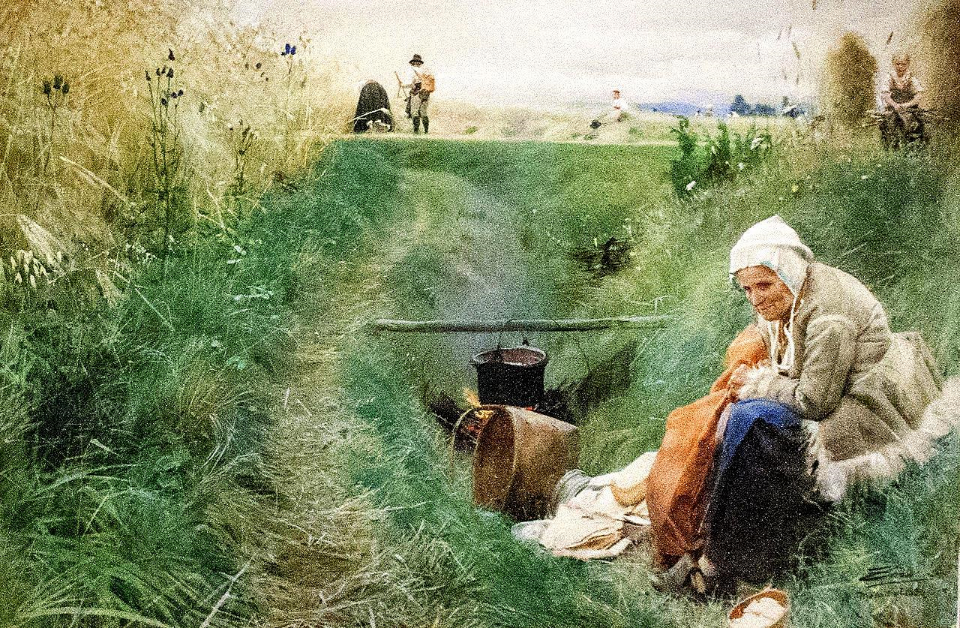 Our Daily Bread  --  Anders Zorn, Nationalmuseum, Stockholm, Sweden
And forgive us our sins, for we ourselves forgive everyone indebted to us. And do not bring us to the time of trial."
Luke 11:4
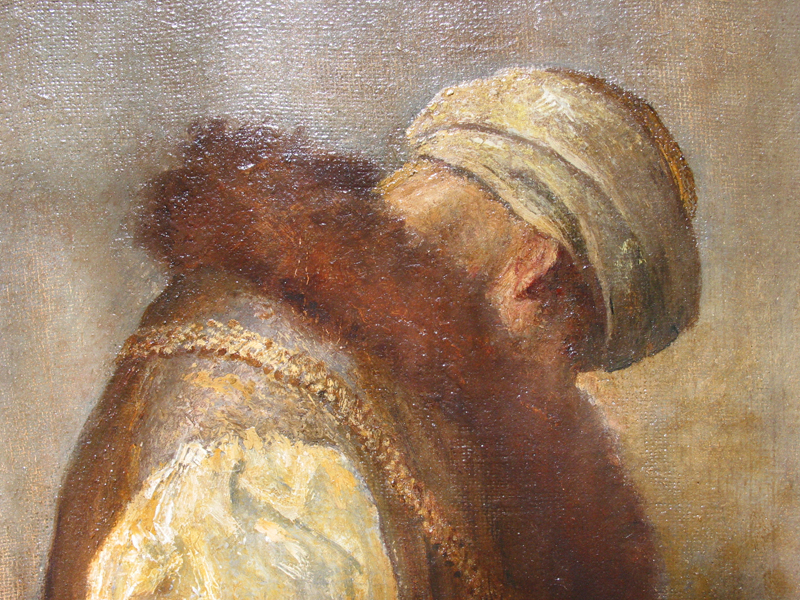 For He Had Great Possessions  --  George Watts, Tate Britain, London, UK
"… Ask, and it will be given you; search, and you will find; knock, and the door will be opened for you.
Luke 11:9b
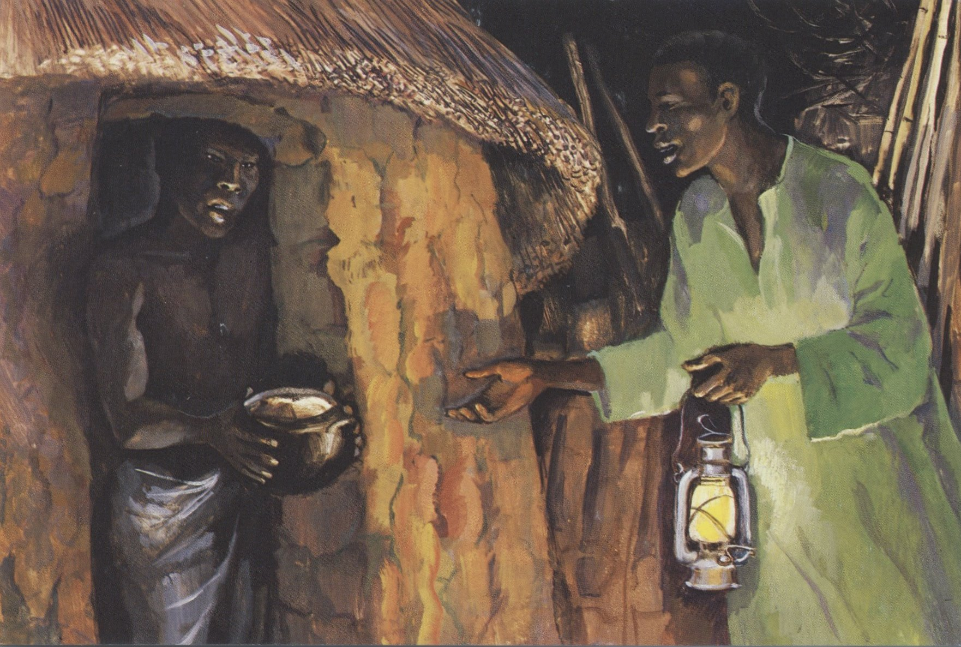 The Persistent Friend  --  JESUS MAFA, Cameroon
For everyone who asks receives, and everyone who searches finds, and for everyone who knocks, the door will be opened."
Luke 11:10
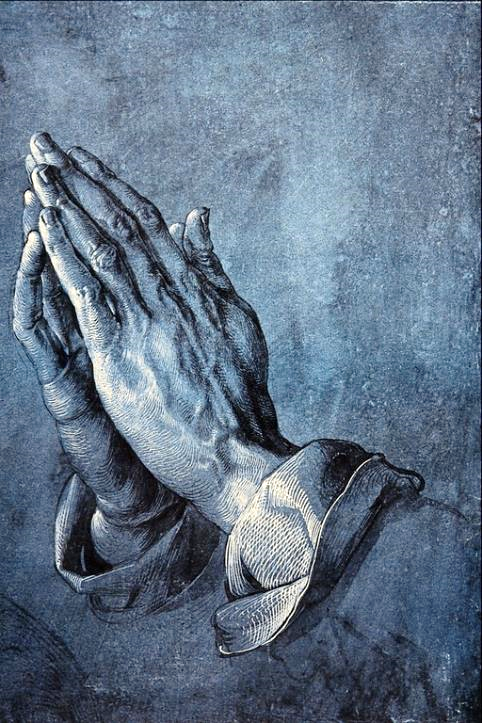 Study for Praying Apostle

Albrecht Durer
Albertina Museum
Vienna, Austria
Credits
New Revised Standard Version Bible, copyright 1989, Division of Christian Education of the National Council of the Churches of Christ in the United States of America. Used by permission. All rights reserved.

www.JohnAugustSwanson.com - copyright 2000 by John August Swanson
http://commons.wikimedia.org/wiki/File:Friedenskuss.jpg
https://commons.wikimedia.org/wiki/File:Rubric_and_full-page_miniature_of_God_and_Abraham_(NYPL_b12455533-426528).tifhttps://commons.wikimedia.org/wiki/File:Summer_evening_at_Skagen_-_P.S._Kr%C3%B8yer_-_Google_Cultural_Institute.jpg
https://commons.wikimedia.org/wiki/File:Ursula_Malbin_sculpture_garden_in_Haifa_02.jpg
https://commons.wikimedia.org/wiki/File:John_Steuart_Curry,_Baptism_in_Kansas,_1928_1_15_18_-whitneymuseum_(40349039654).jpg
https://commons.wikimedia.org/wiki/File:The_Thankful_Poor,_1894._Henry_Ossawa_Tanner.jpg
http://commons.wikimedia.org/wiki/File:Zorn_-_Our_Daily_Bread.jpg
https://www.flickr.com/photos/oxfordshire_church_photos/413448324 - Martin Beek
http://diglib.library.vanderbilt.edu/act-imagelink.pl?RC=48293
https://commons.wikimedia.org/wiki/File:Praying_Hands_-_Albrecht_Durer.png

Additional descriptions can be found at the Art in the Christian Tradition image library, a service of the Vanderbilt Divinity Library, http://diglib.library.vanderbilt.edu/.  All images available via Creative Commons 3.0 License.